Муниципальное бюджетное дошкольное образовательное учреждение «Детский сад № 47»
Педагогические концепции, на основе которых выстраивается взаимодействие взрослых с детьми
Подготовил: 
Заведующий 
Мухина Александра Иннокентьевна
Северск 2020
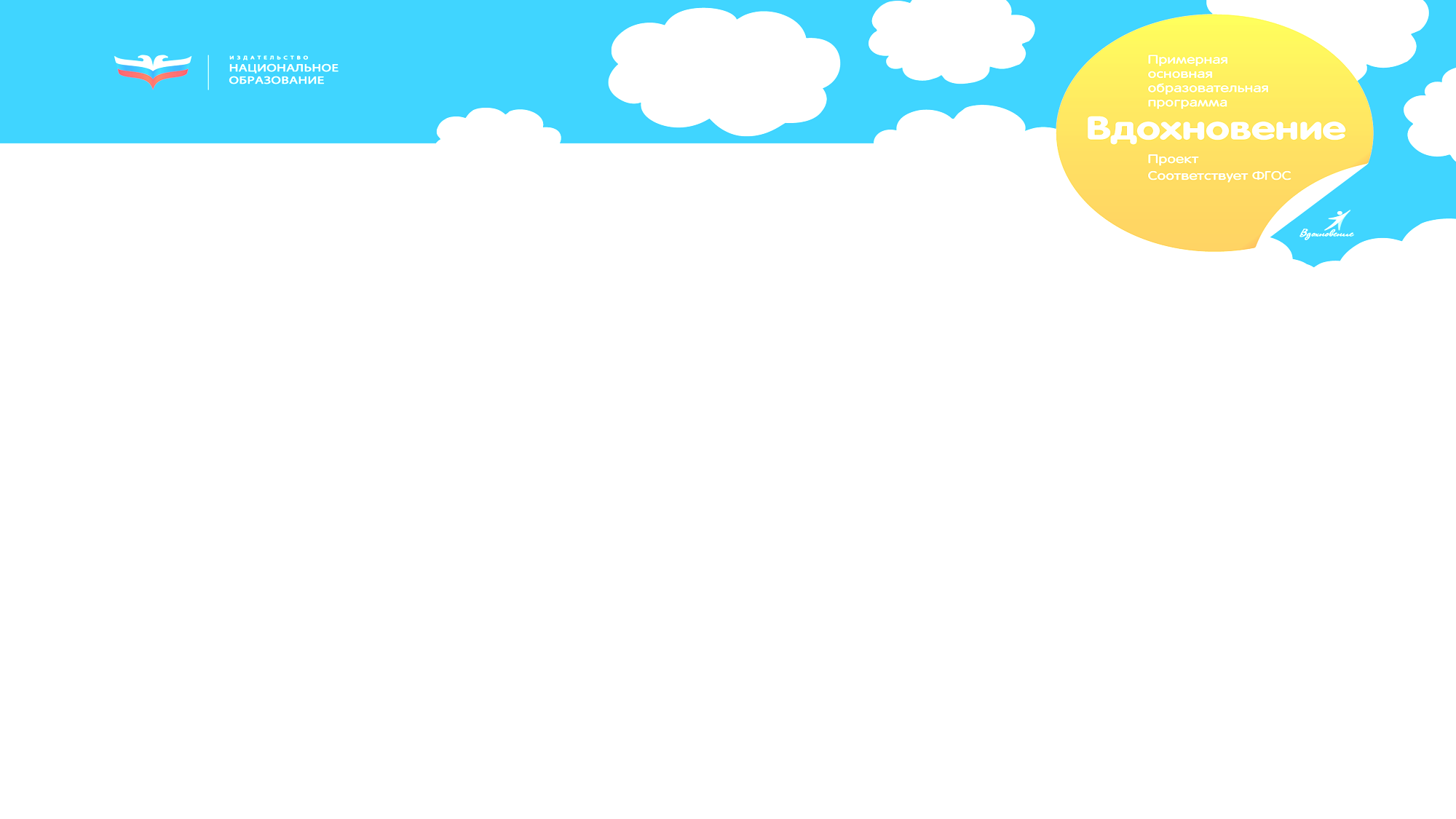 Концептуальные подходы
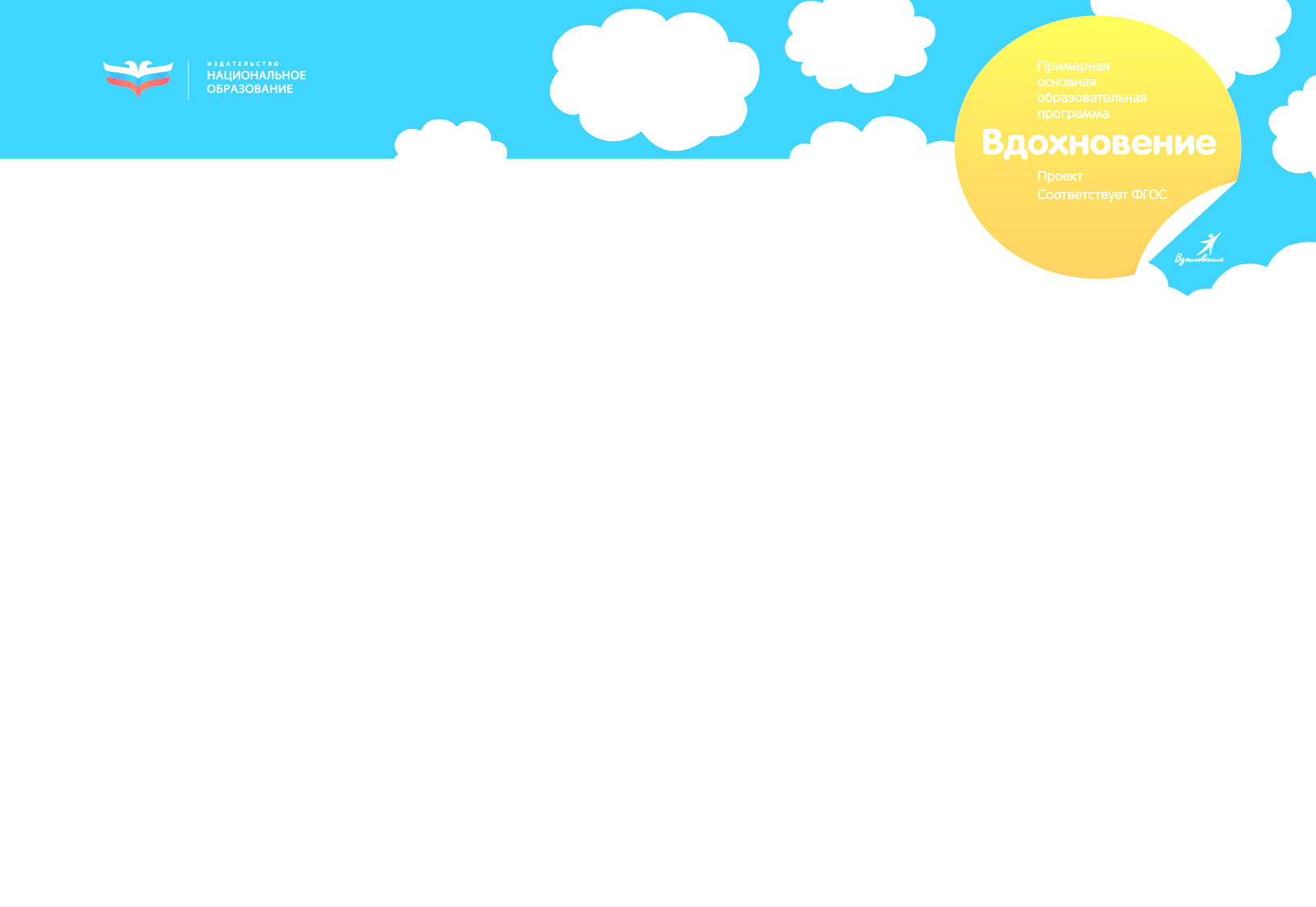 Понимание образования с точки зрения экзогенетической теории
Общий принцип: без обучения нет развития.
Образование в детском саду – единственный фактор развития.
Образ ребенка: «беспомощный, пассивный», ребенок сам не может ничего, если его не обучать. Если мы его ничему новому не научим, то он сам ничему не научится.
Основная педагогическая задача: «формировать» путем обучающих, стимулирующих действий.
Преобладающая модель образовательного процесса: внешнее инструктирование.
Структурирование образовательной программы: жесткое календарное планирование освоения предписанного содержания, жесткий распорядок дня.
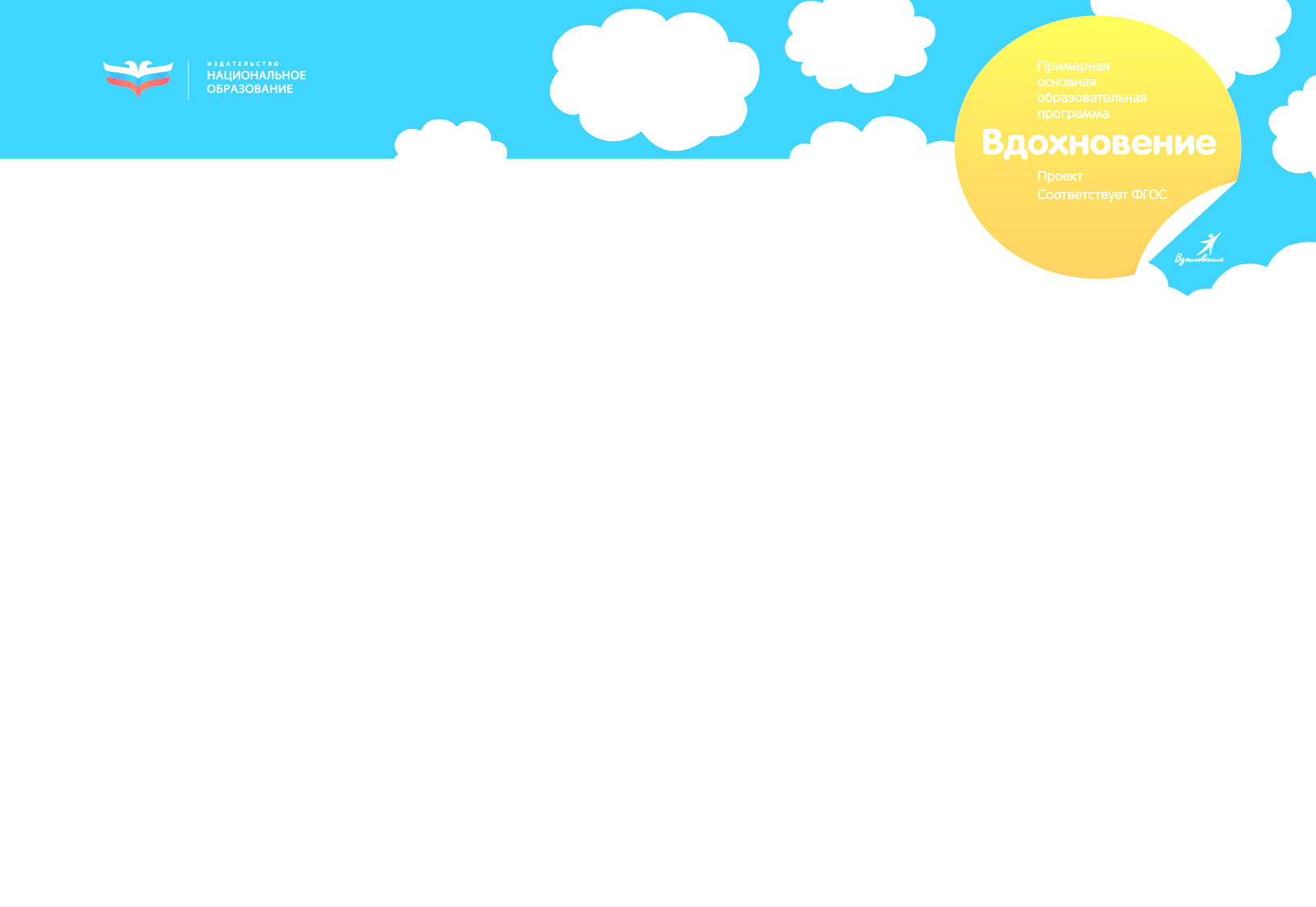 Понимание образования с точки зрения конструктивизма
Понимание развития: индивидуальный процесс саморазвития: «От индивидуального к социальному». Каждый ребенок учится по своим возможностям и на свой лад.
Образ ребенка: активный ребенок, исследователь, конструктор и изобретатель картины мира.
Основные педагогические задачи:
в педагогической работе опираться на активность ребенка, поддерживать его инициативу и интересы;
создать качественную развивающую предметно-пространственную среду и совершенствовать ее;
вести наблюдение за развитием детей в среде;
поддерживать исследовательскую активность детей, которая – наряду с игрой и общением – является базовой составляющей развивающего образования.
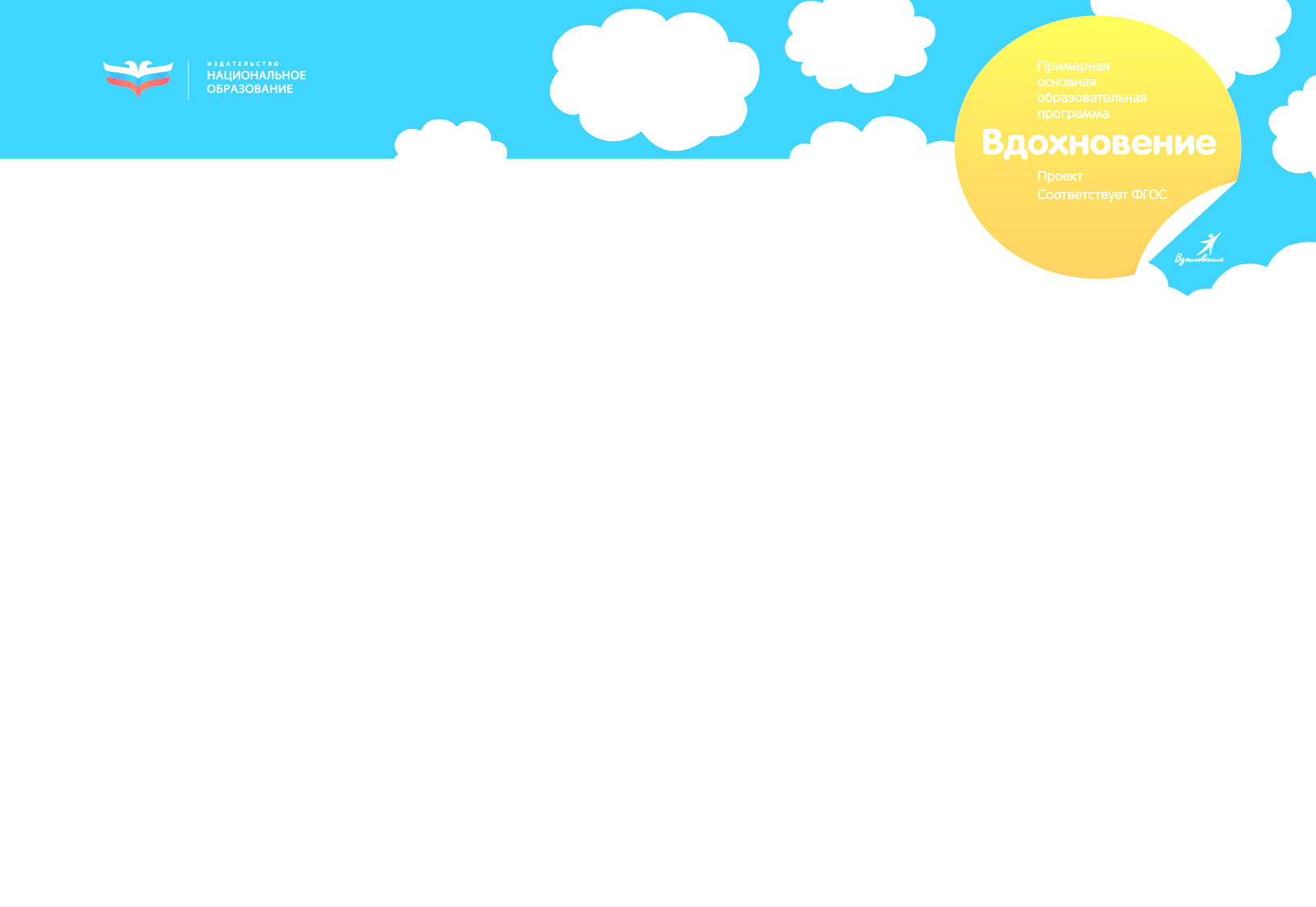 Понимание образования, построенное на основе социального конструктивизма
Понимание развития: развитие ребенка – социальный процесс.
Принципы со-действия и участия: активны все участники социальных отношений, в которые включен ребенок. Важные участники социальных отношений ребенка – члены семьи.
Главный фактор развития – качество взаимодействия.
Основные педагогические задачи:
Обеспечить благоприятные условия для развития через взаимодействие с социальным и материальным окружением, в том числе:
Создание социальных ситуаций развития; поддержка личностно-развивающего взаимодействия.
Создание развивающей предметно-пространственной среды, благоприятной для общения и взаимодействия;
Интеграция ресурсов социокультурного окружения (сетевое взаимодействие)
Включение семьи в образовательный процесс.
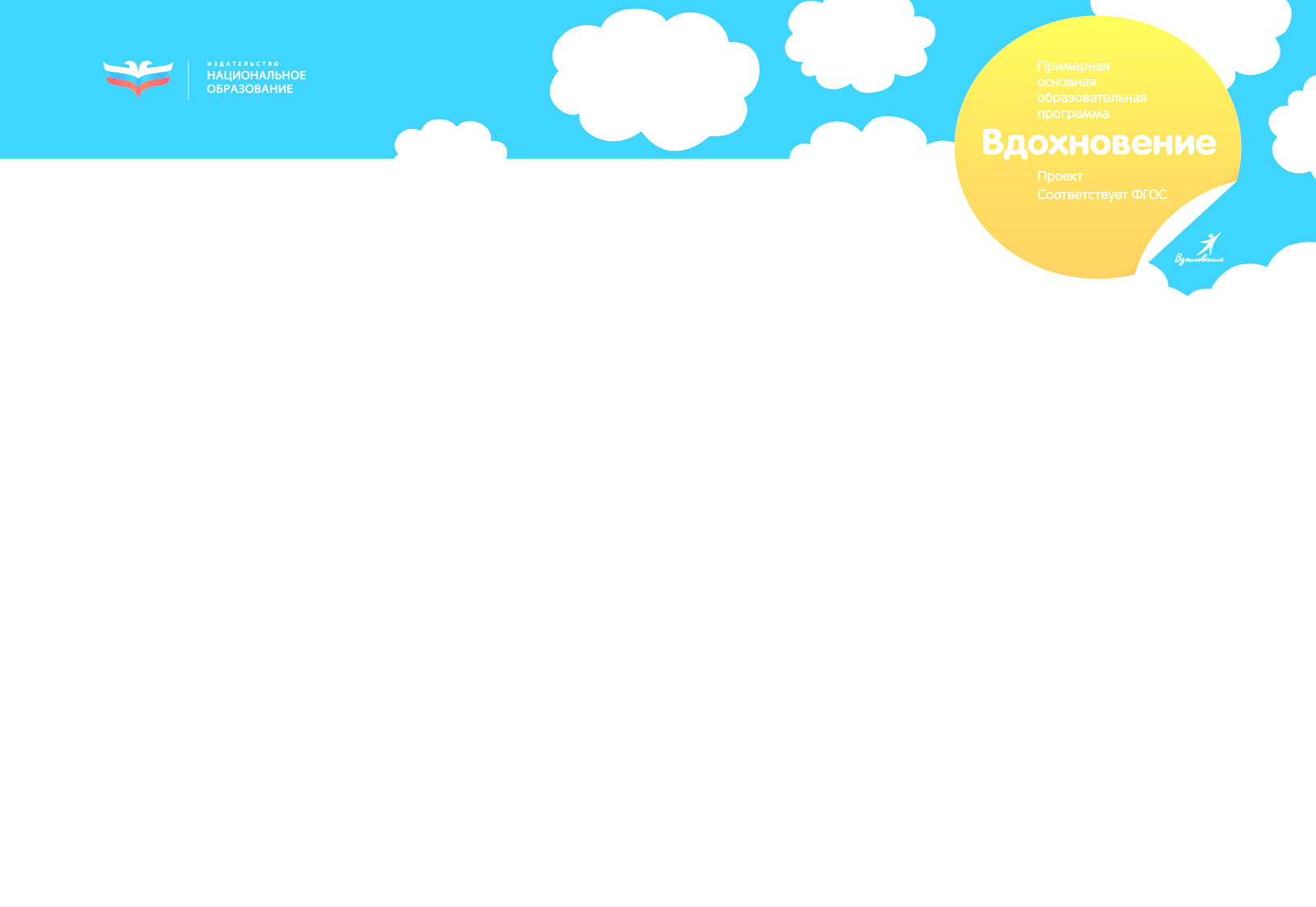 Деятельность ДОО по внедрению инновационной программы «Вдохновение»
Изменение ООП ДО
Проектирование воспитательно-образовательного процесса в соответствии с программой
Изменение психолого-педагогических условий (Технологии)
Обучение педагогов
Изменение развивающей предметно-пространственной среды
Учет специфики коррекционных групп